FEN BİLİMLERİBİLGİ YARIŞMASI
6. SINIF
6.YARIŞMA
11 MAYIS 2019
CUMARTESİ
1
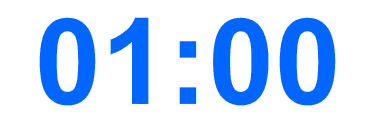 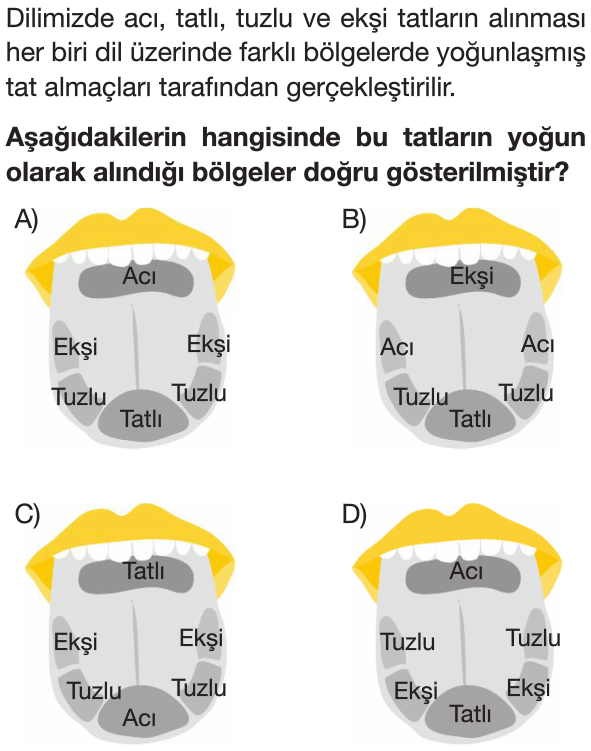 DOĞRU 
CEVAP
A
2
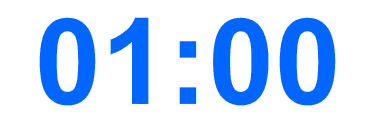 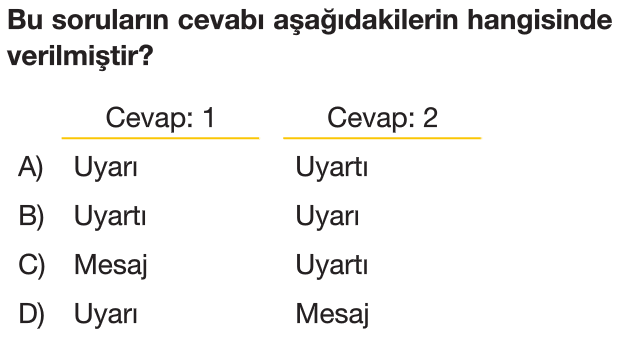 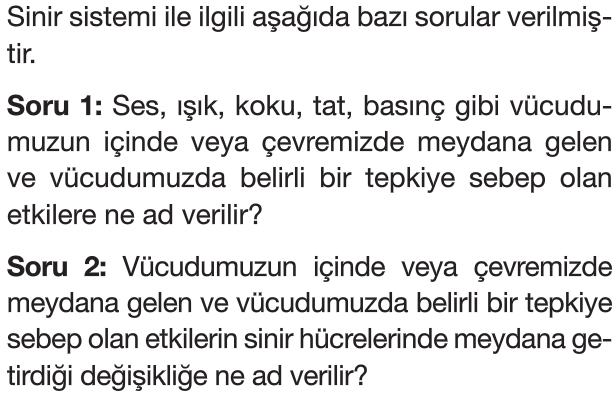 DOĞRU 
CEVAP
A
3
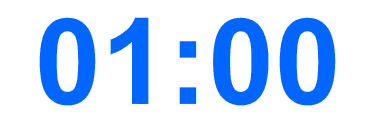 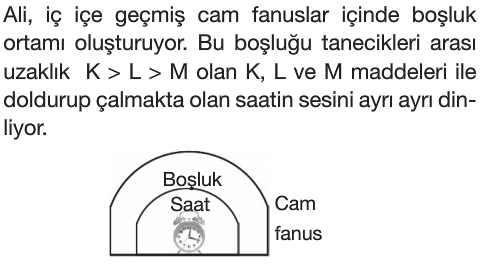 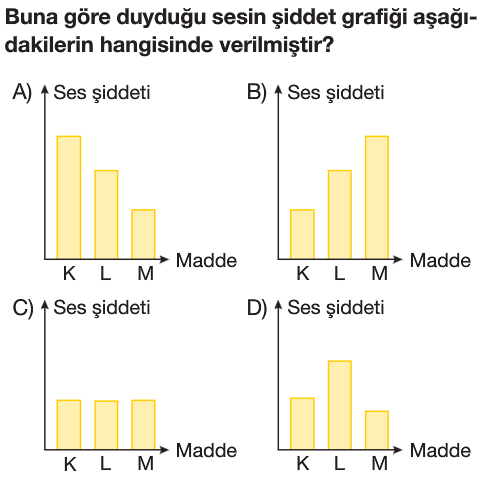 DOĞRU 
CEVAP
B
4
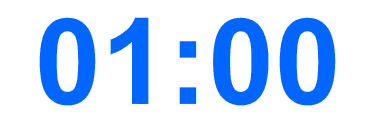 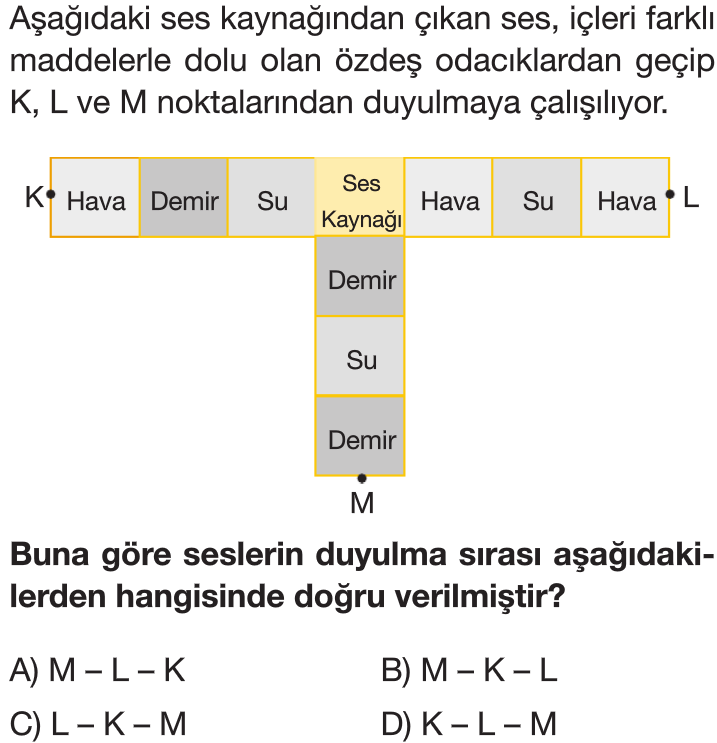 DOĞRU 
CEVAP
B
5
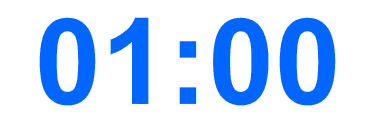 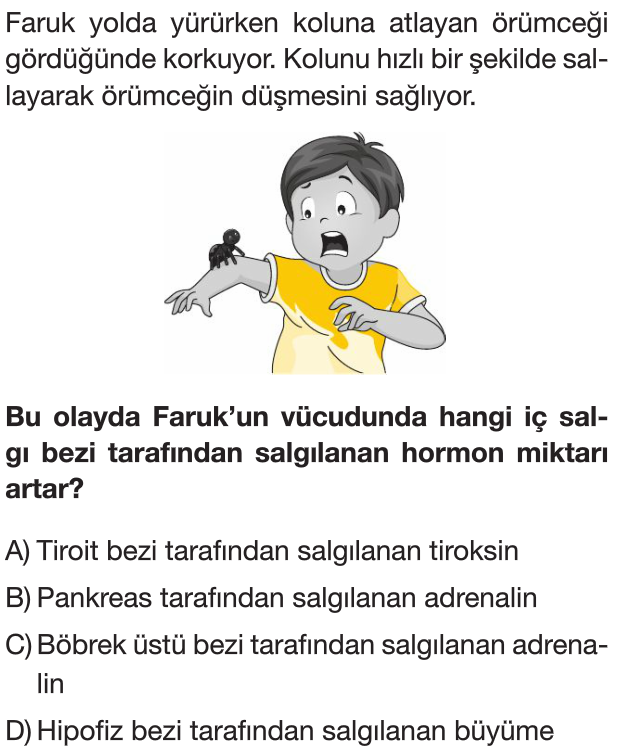 DOĞRU 
CEVAP
C
6
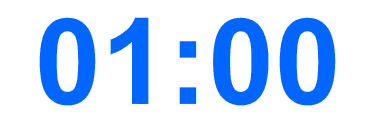 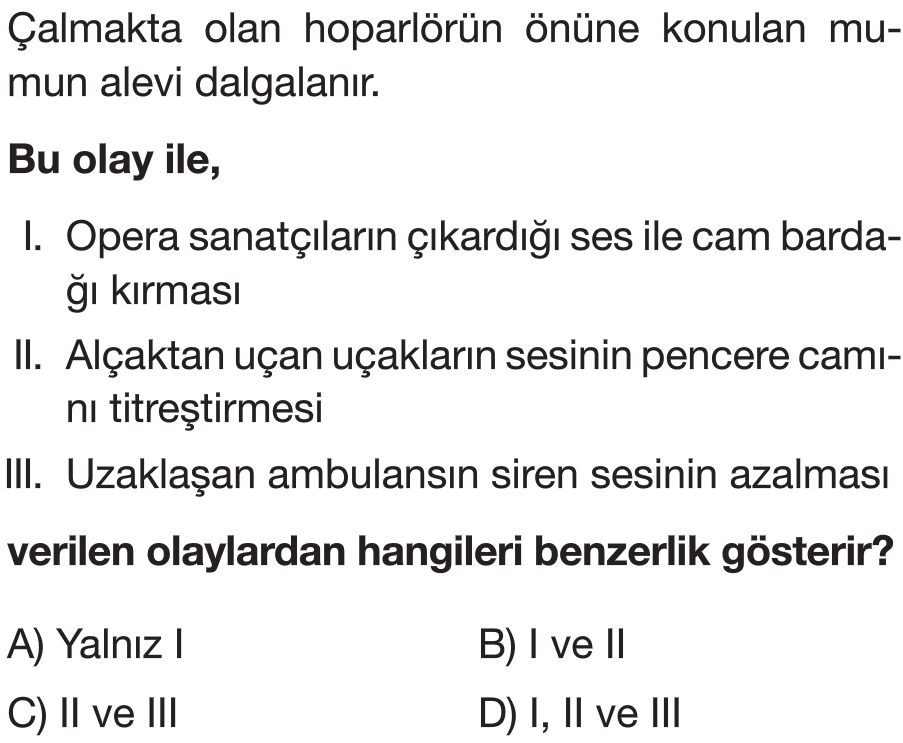 DOĞRU 
CEVAP
B
7
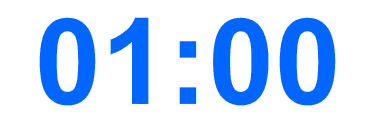 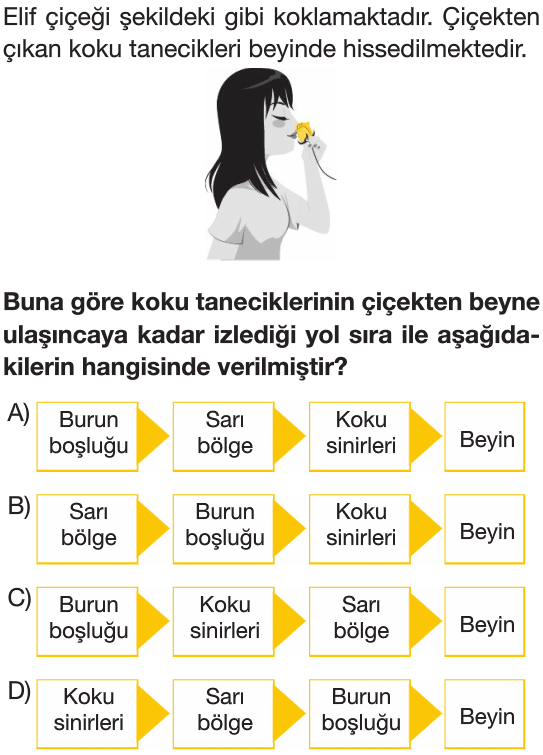 DOĞRU 
CEVAP
A
8
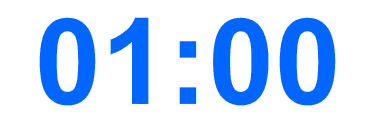 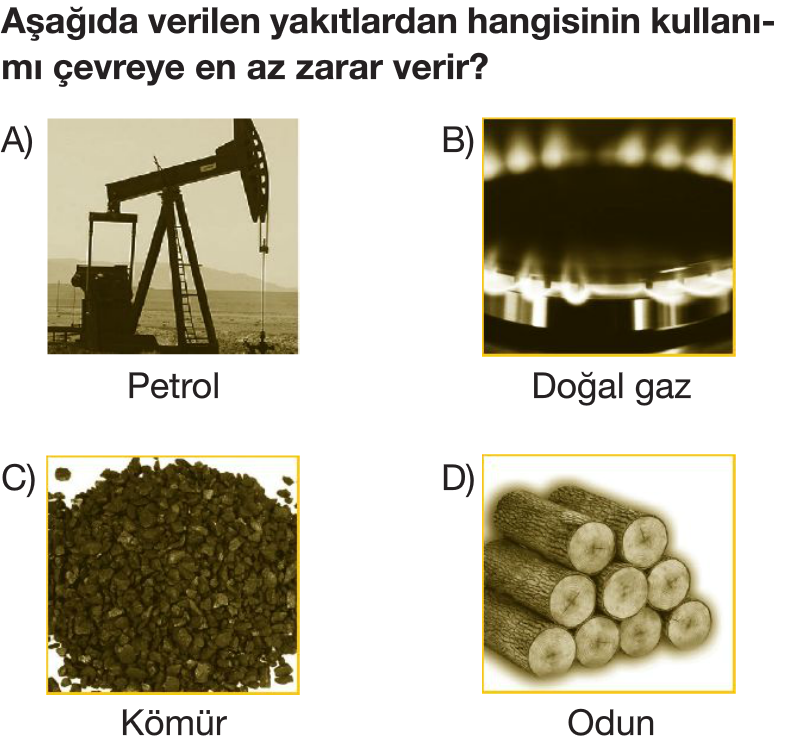 DOĞRU 
CEVAP
B
9
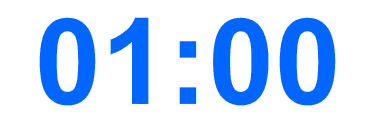 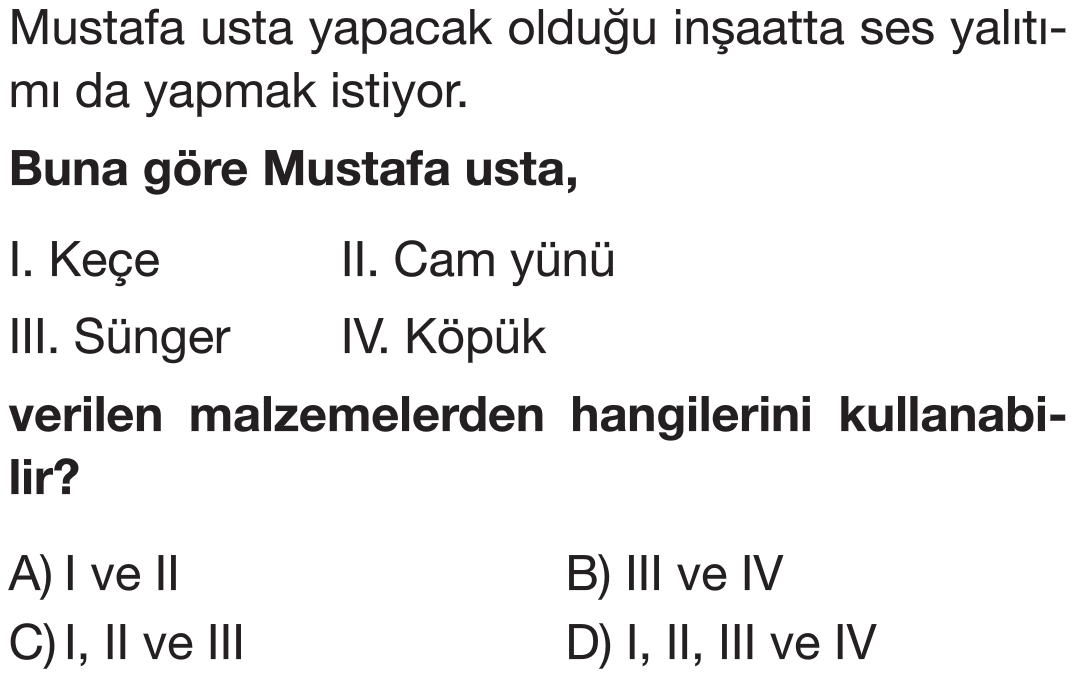 DOĞRU 
CEVAP
D
10
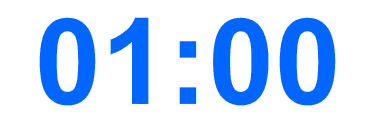 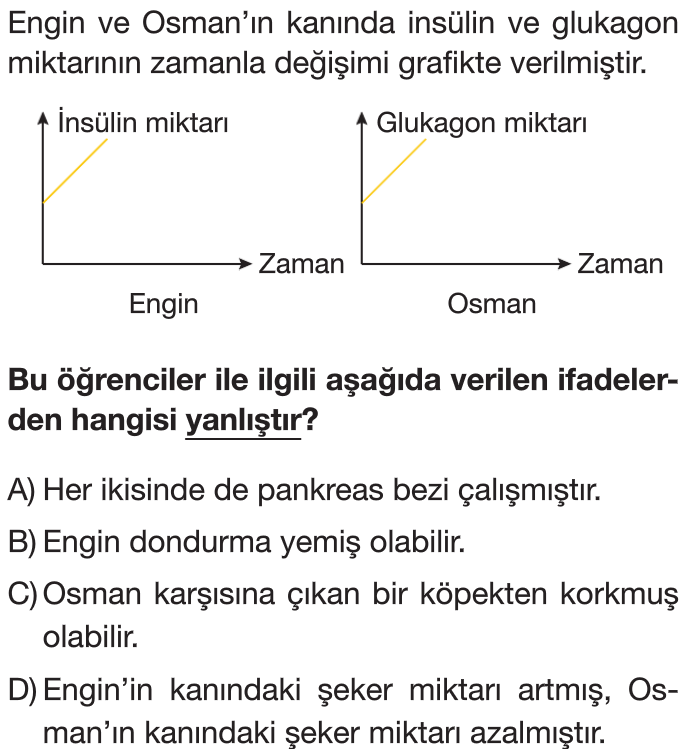 DOĞRU 
CEVAP
C
11
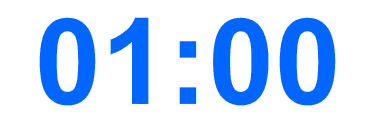 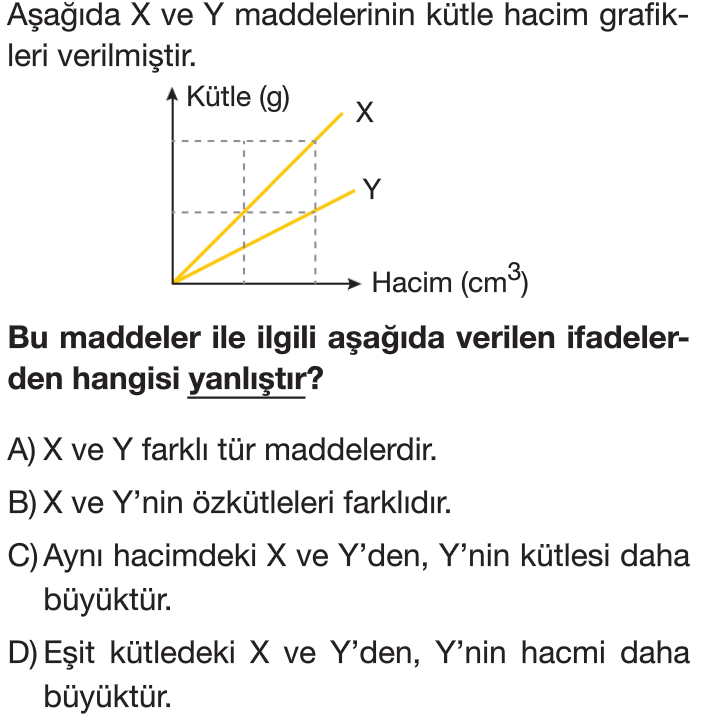 DOĞRU 
CEVAP
C
12
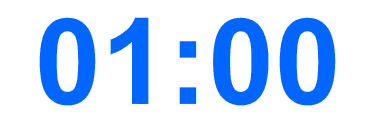 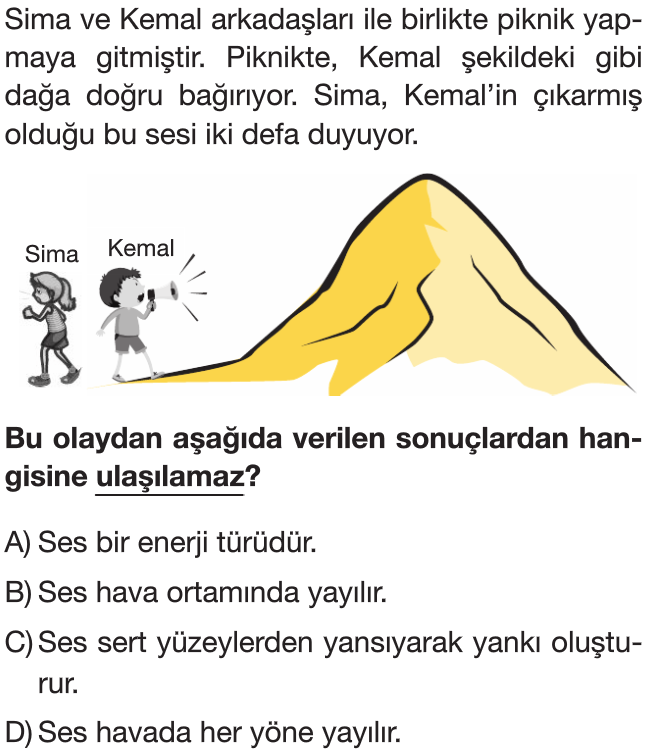 DOĞRU 
CEVAP
C
13
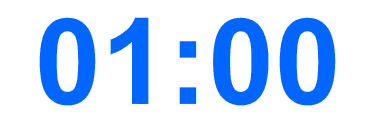 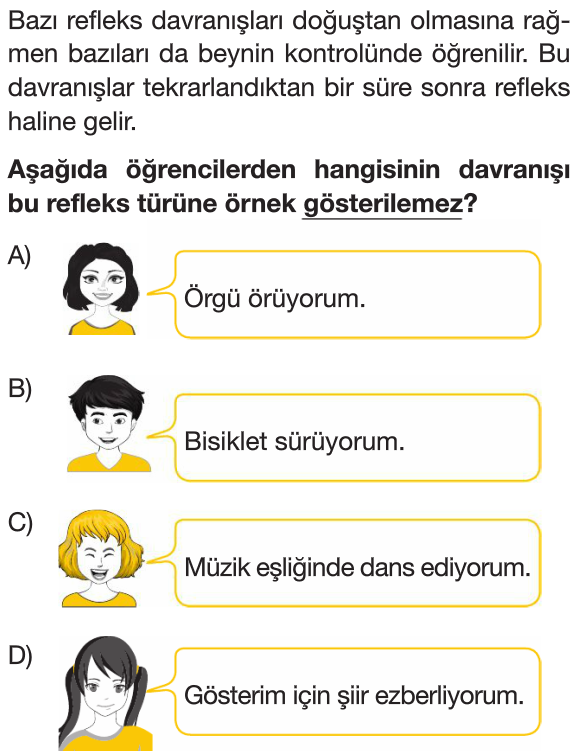 DOĞRU 
CEVAP
D
14
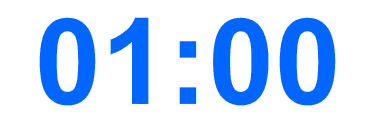 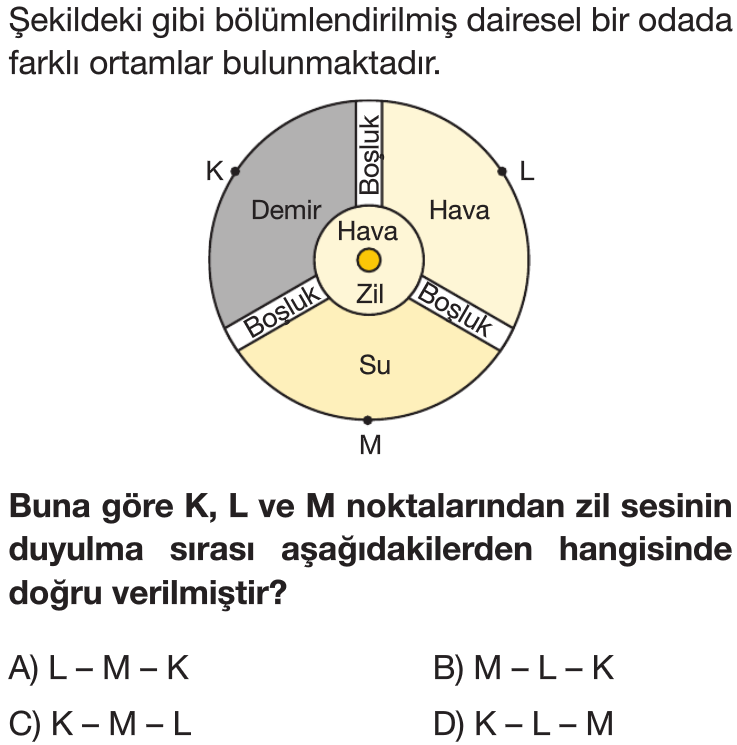 DOĞRU 
CEVAP
C
15
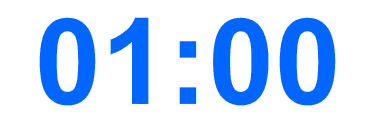 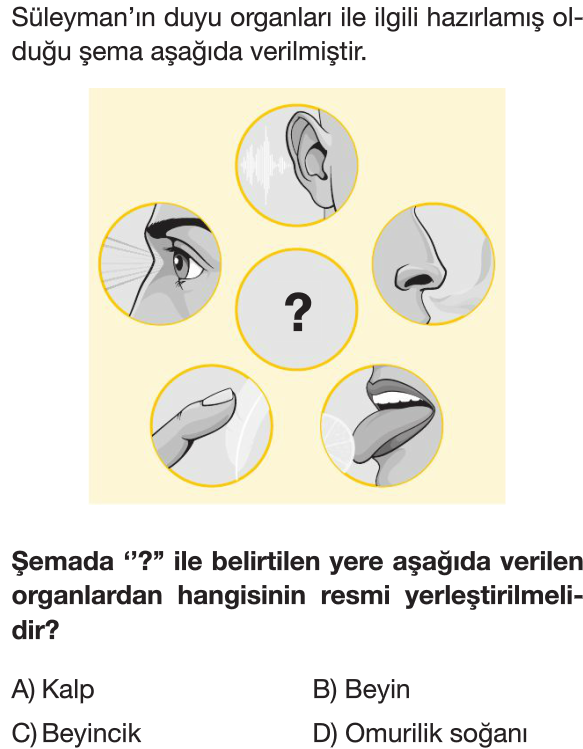 DOĞRU 
CEVAP
B
16
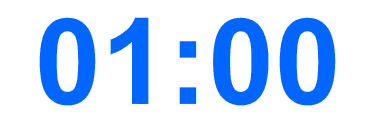 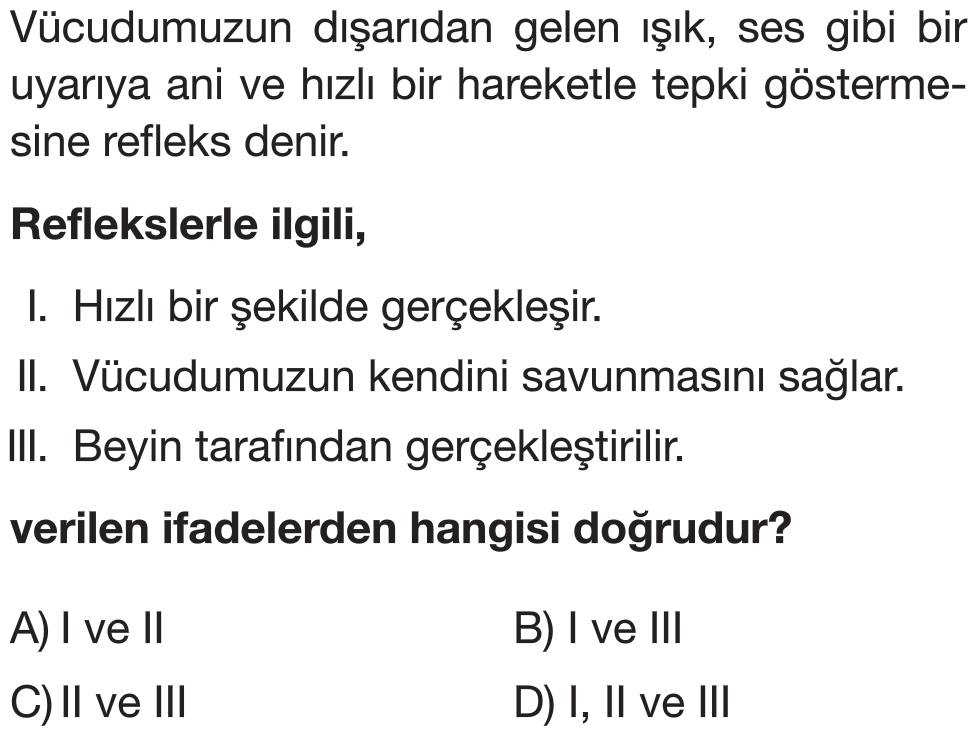 DOĞRU 
CEVAP
A
17
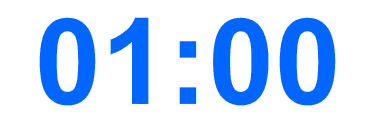 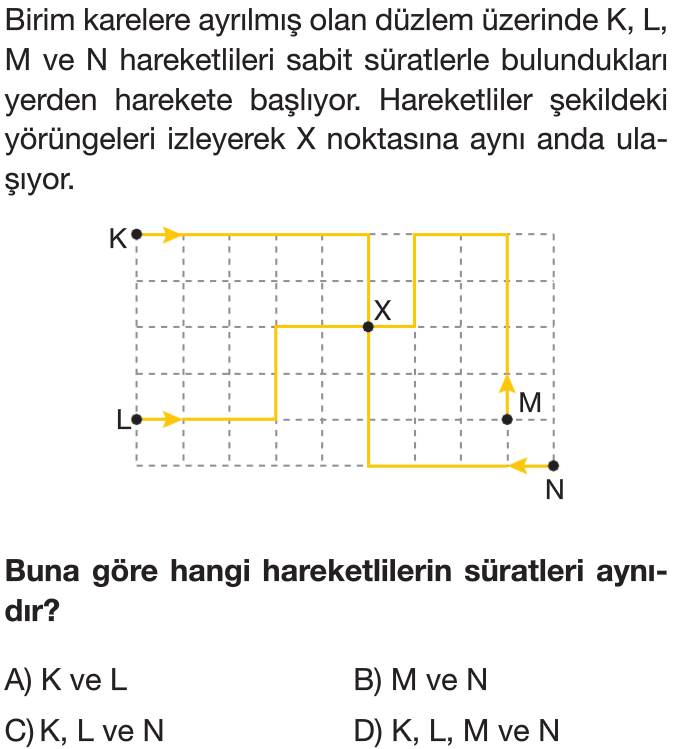 DOĞRU 
CEVAP
A
18
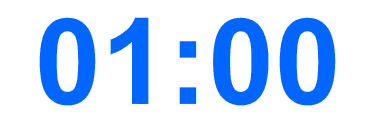 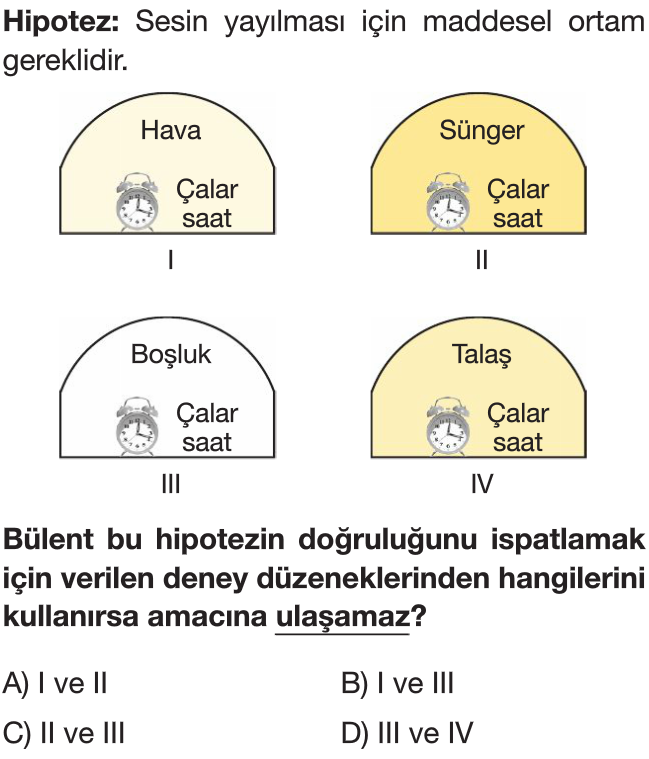 DOĞRU 
CEVAP
A
19
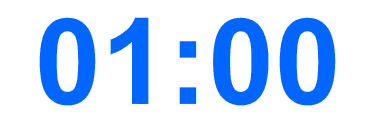 Kübra’nın yaptığı hatanın düzeltilmesi için kaç numaralı kutucukların kendi arasında yer değiştirmesi gerekmektedir?

1 ve 2
3 ve 4
4 ve 5
3 ve 5
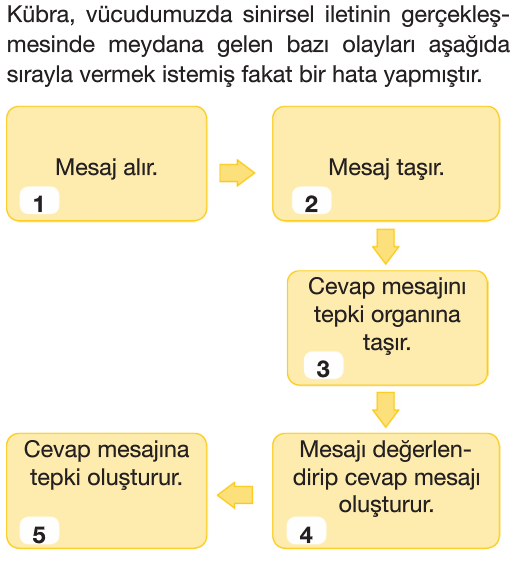 DOĞRU 
CEVAP
B
20
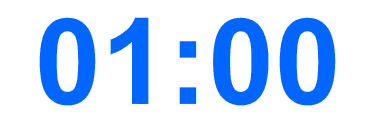 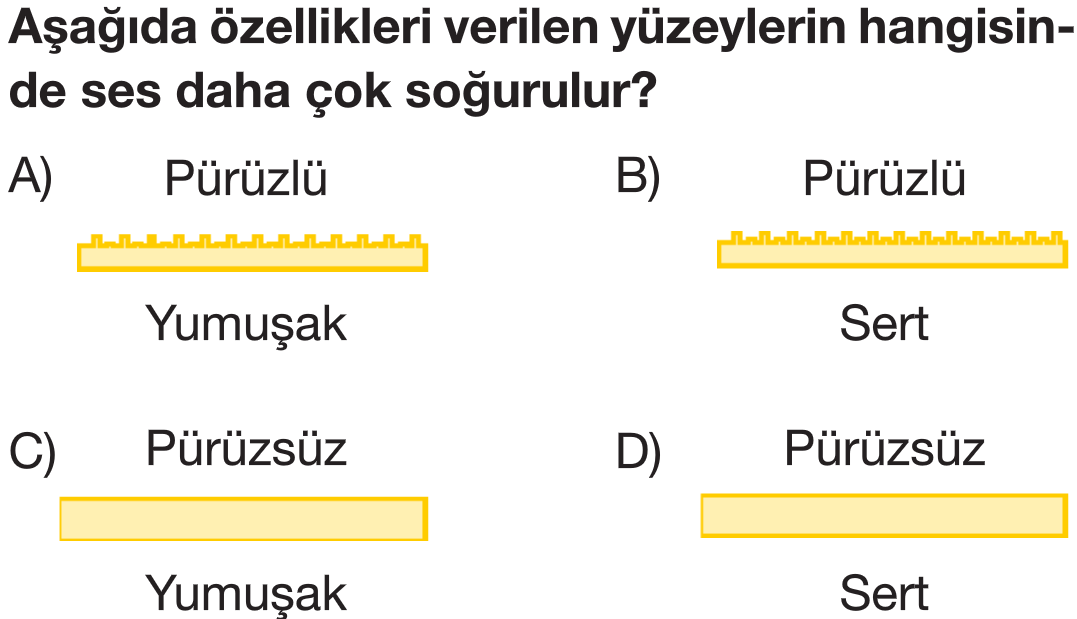 DOĞRU 
CEVAP
A
21
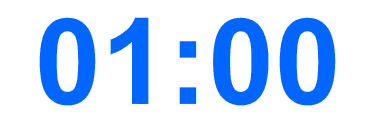 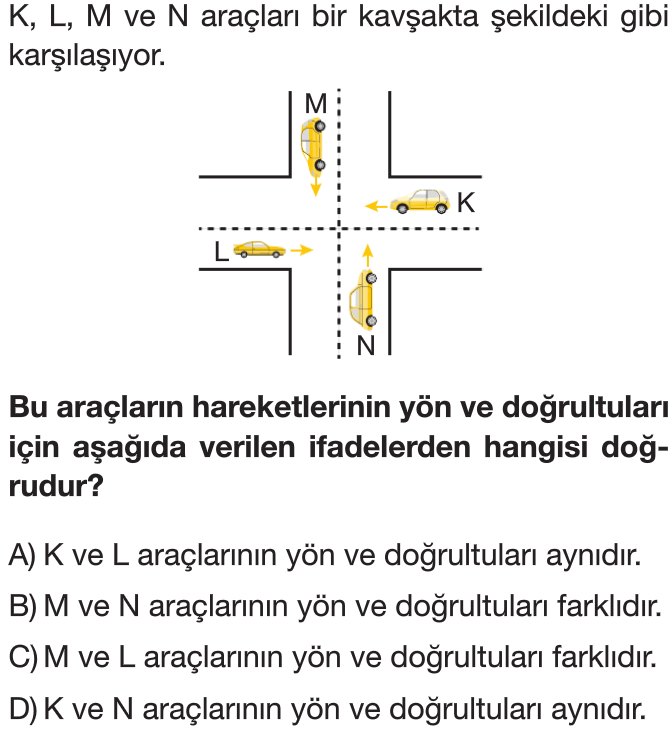 DOĞRU 
CEVAP
C
22
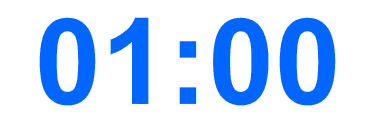 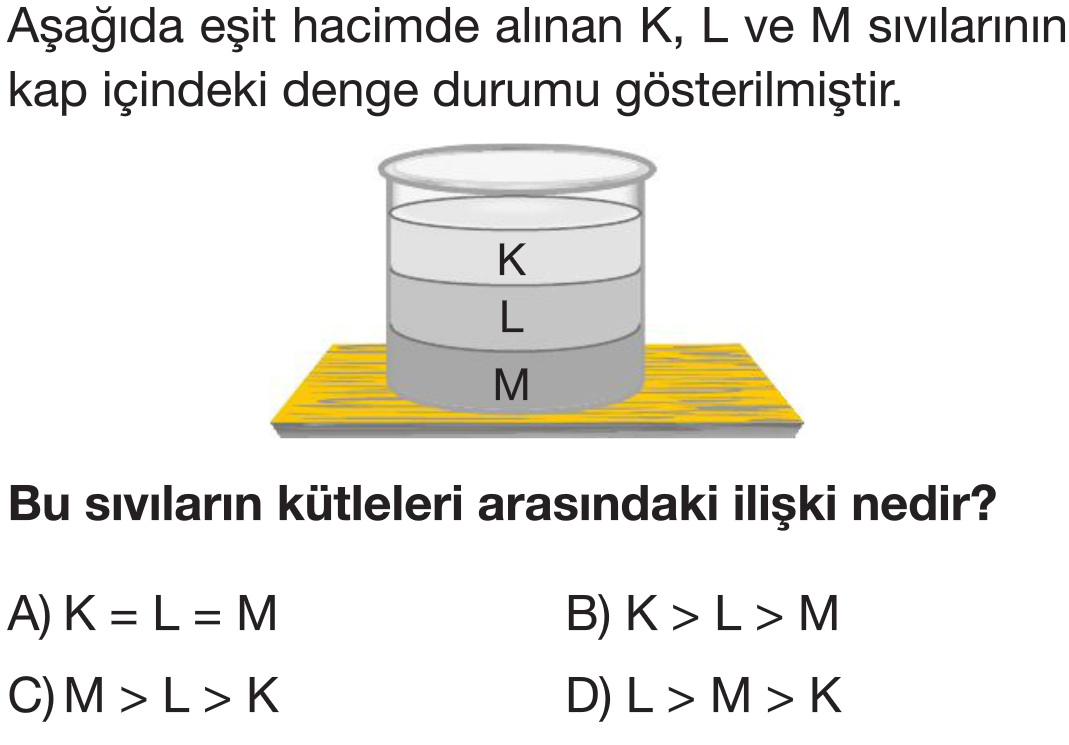 DOĞRU 
CEVAP
C
23
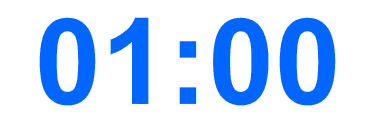 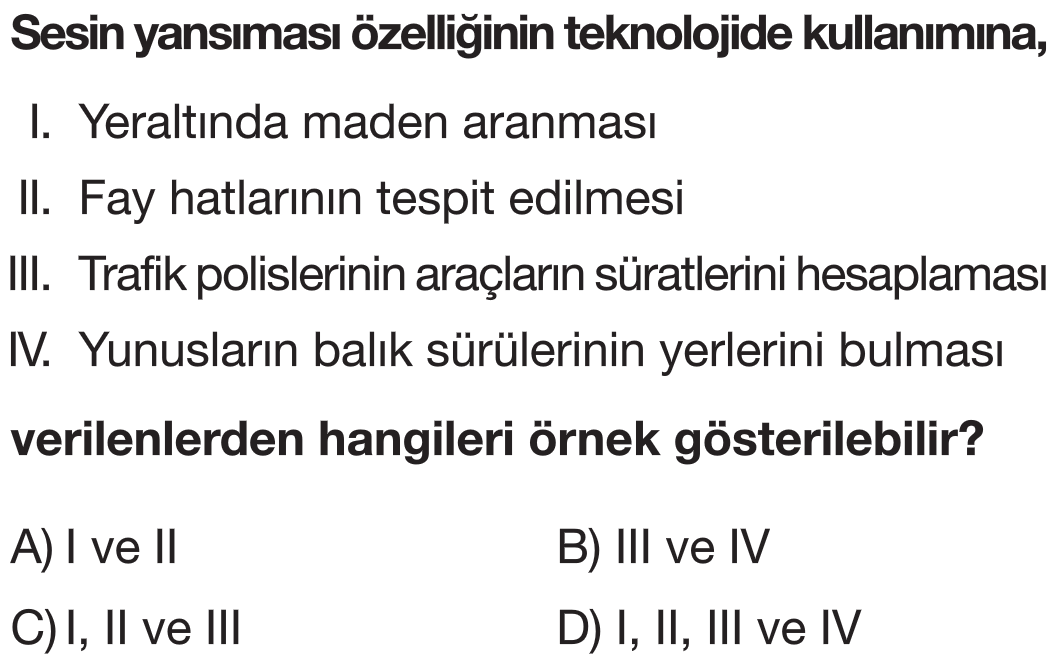 DOĞRU 
CEVAP
D
24
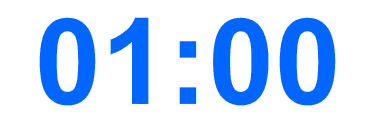 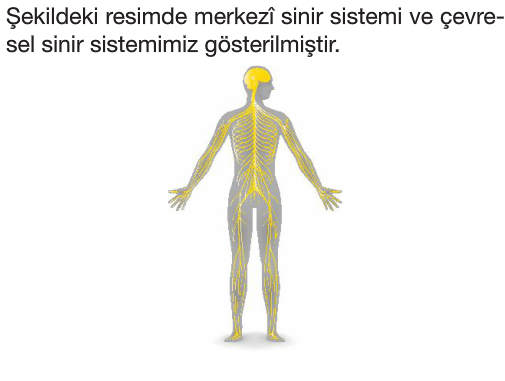 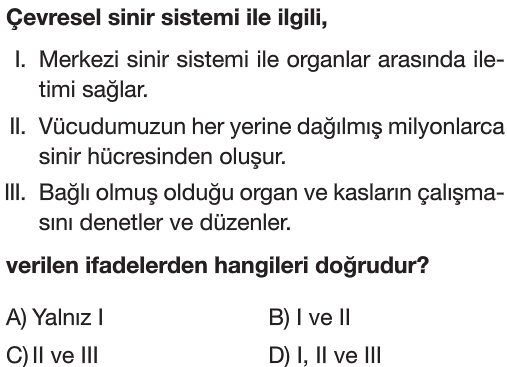 DOĞRU 
CEVAP
B
25
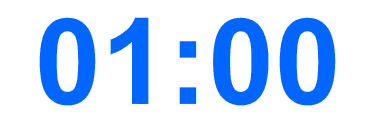 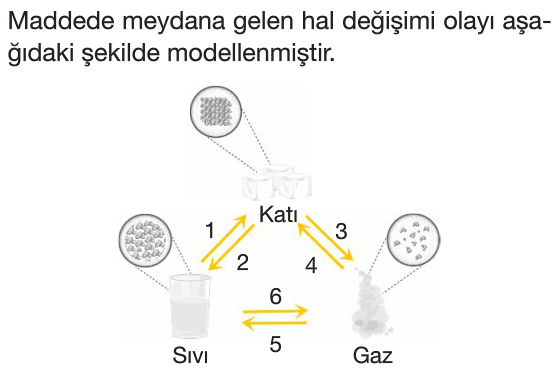 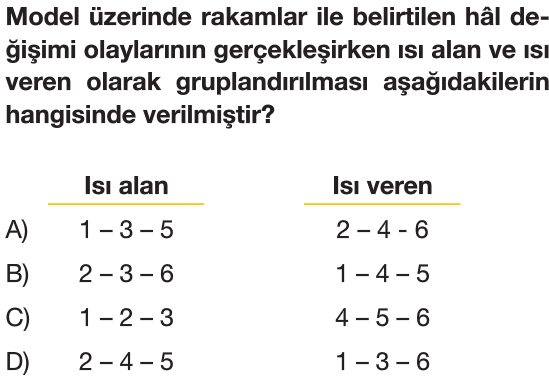 DOĞRU 
CEVAP
B
26
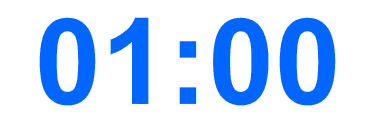 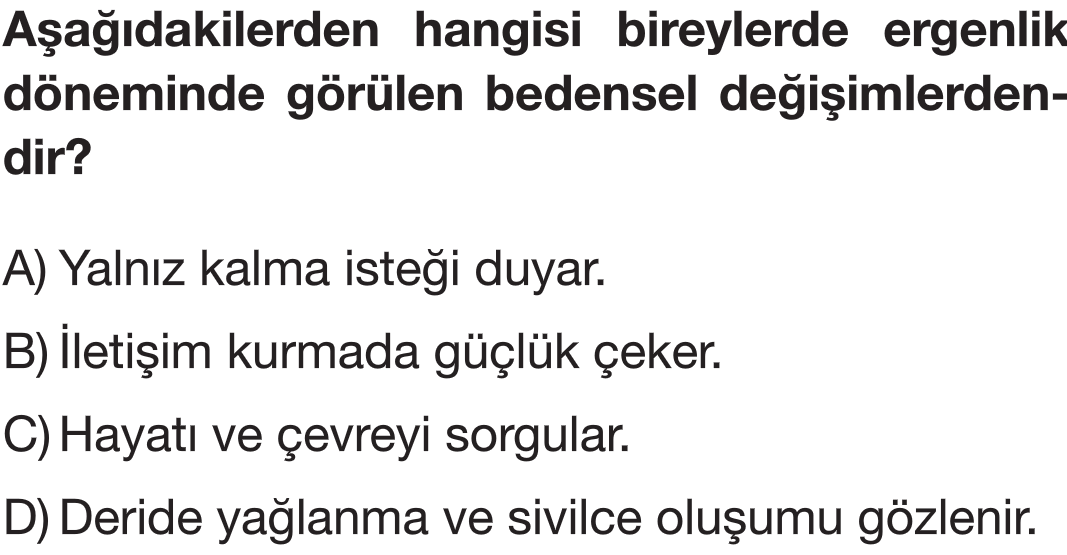 DOĞRU 
CEVAP
D
27
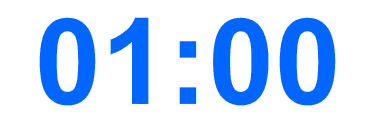 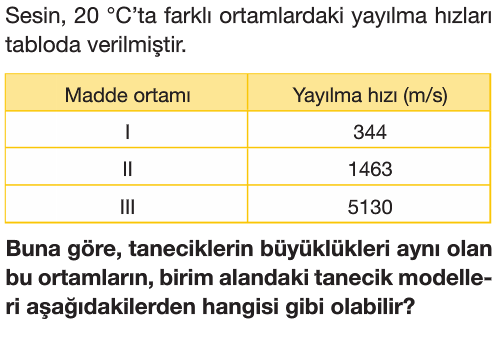 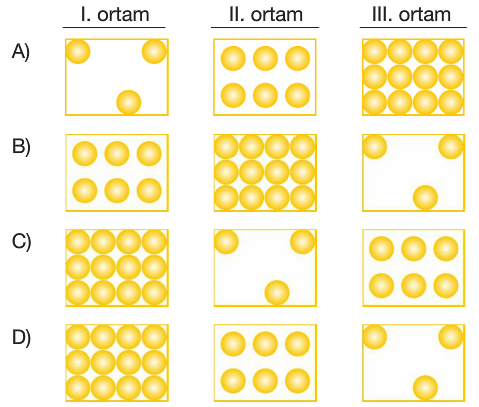 DOĞRU 
CEVAP
A
28
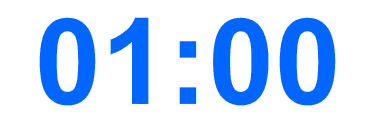 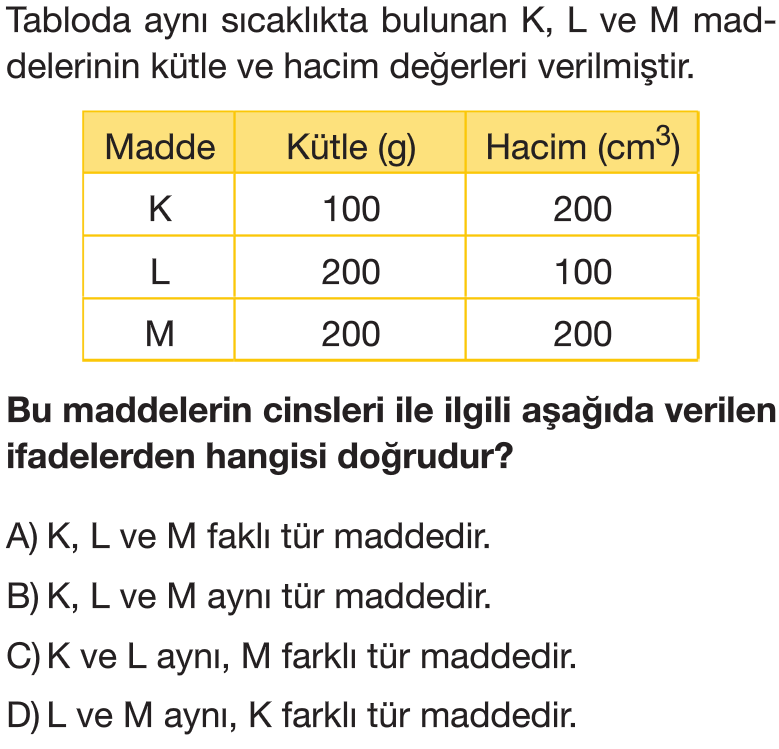 DOĞRU 
CEVAP
A
29
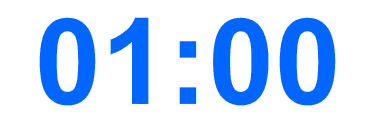 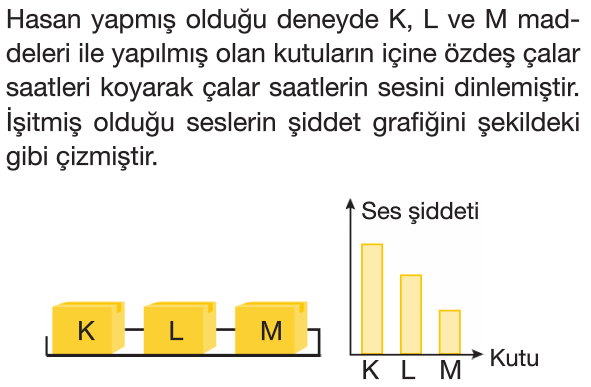 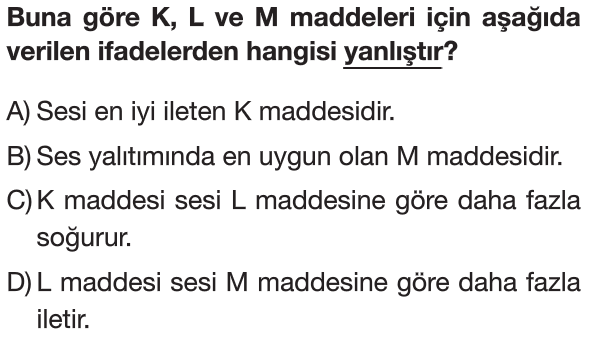 DOĞRU 
CEVAP
C
30
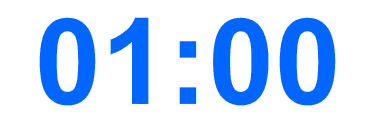 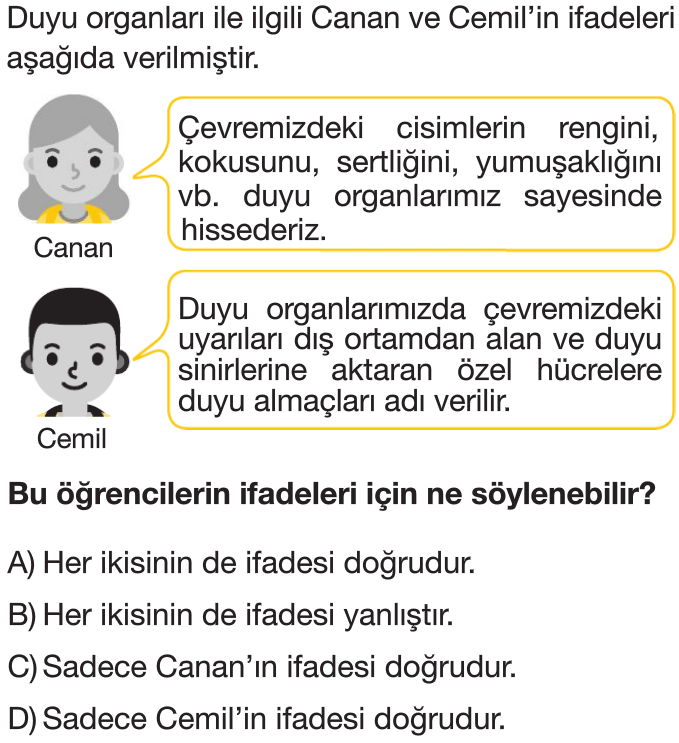 DOĞRU 
CEVAP
A
31
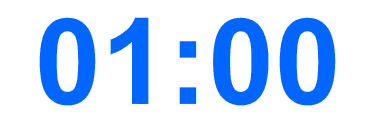 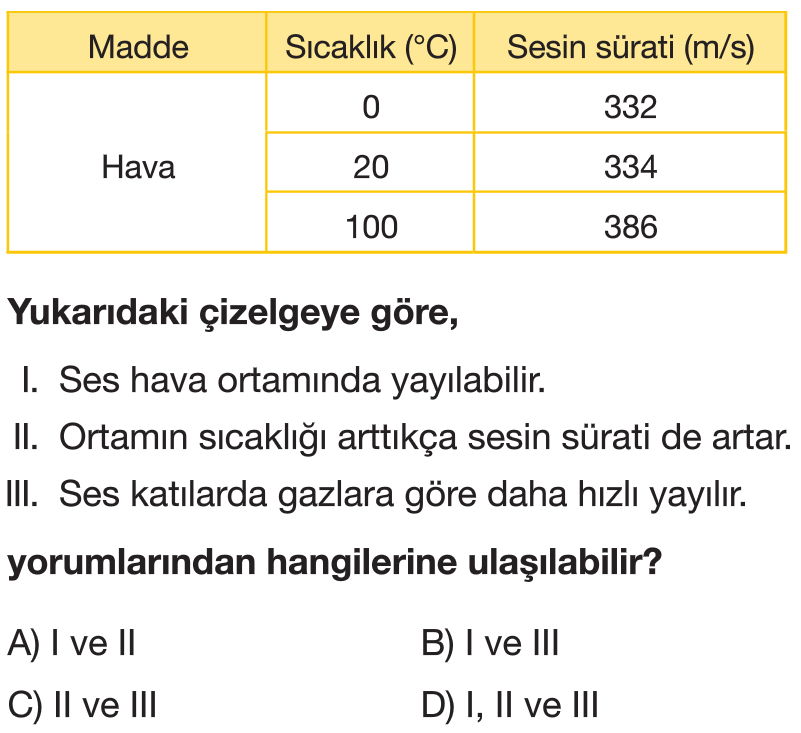 DOĞRU 
CEVAP
A
32
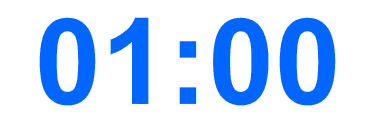 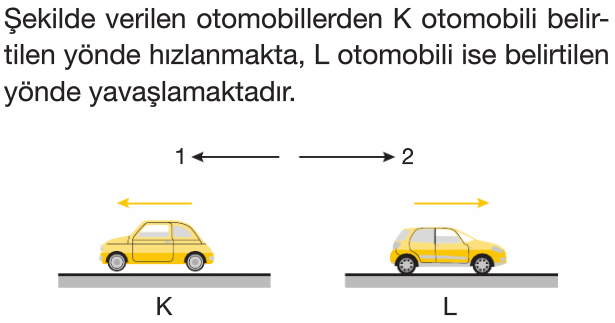 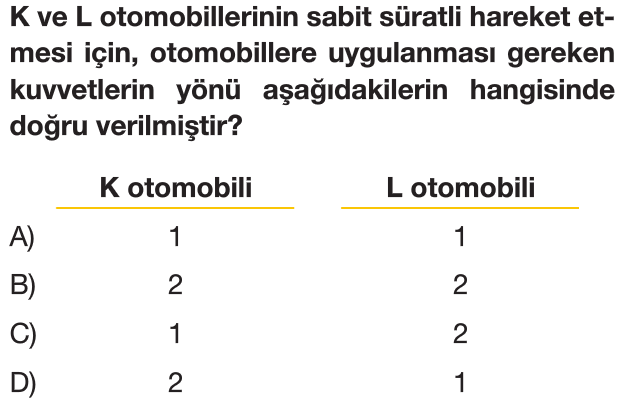 DOĞRU 
CEVAP
B
33
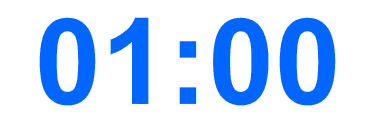 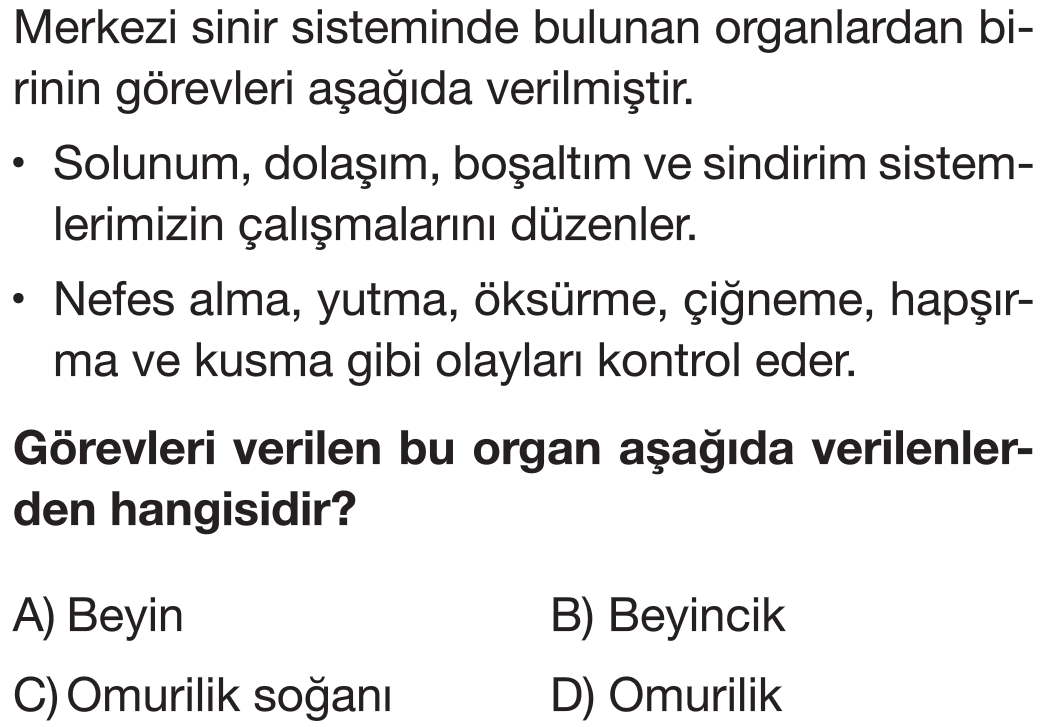 DOĞRU 
CEVAP
C
34
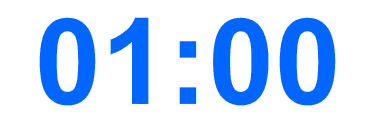 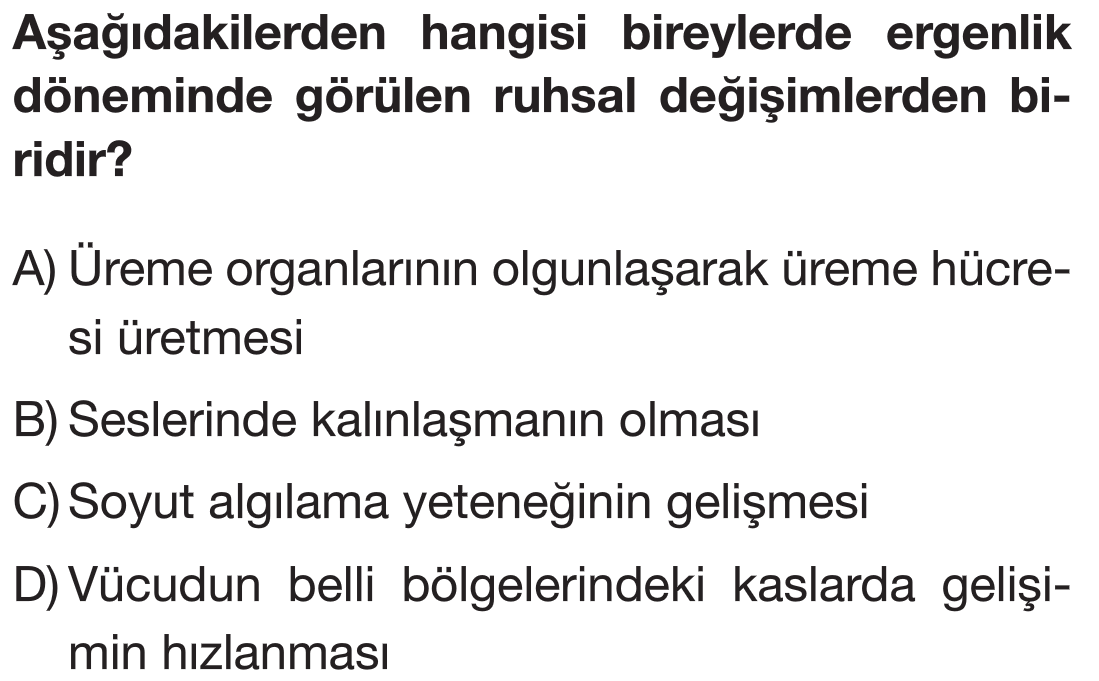 DOĞRU 
CEVAP
D
35
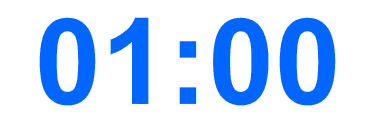 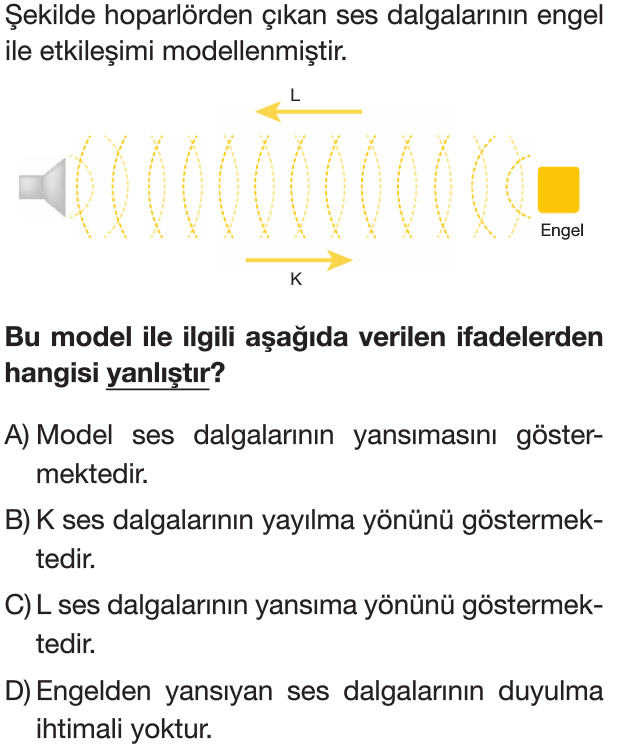 DOĞRU 
CEVAP
D
36
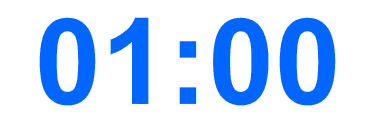 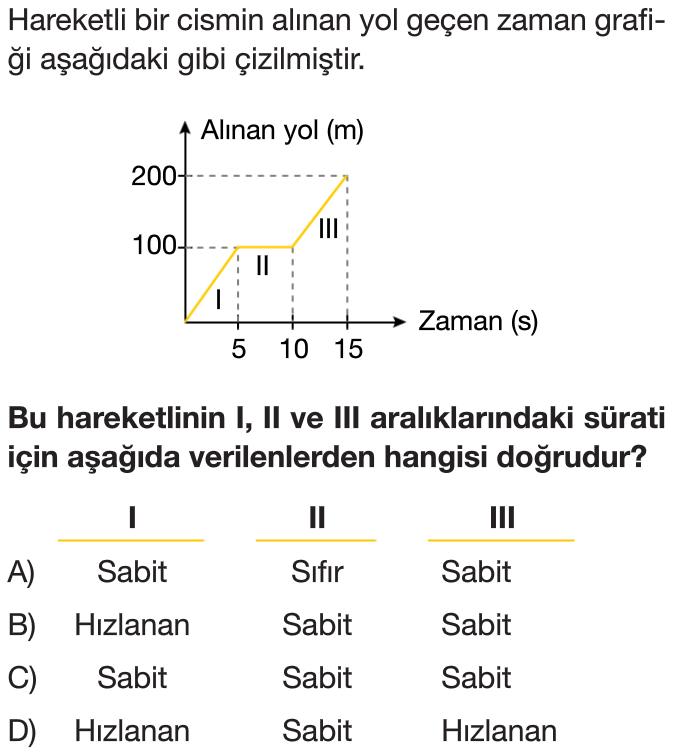 DOĞRU 
CEVAP
A
37
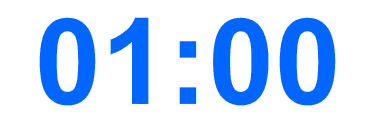 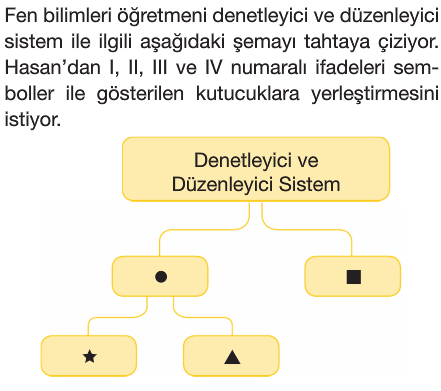 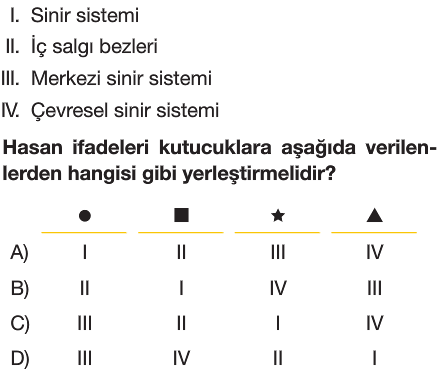 DOĞRU 
CEVAP
D
38
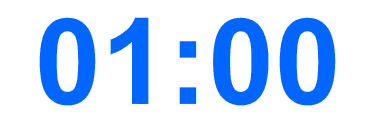 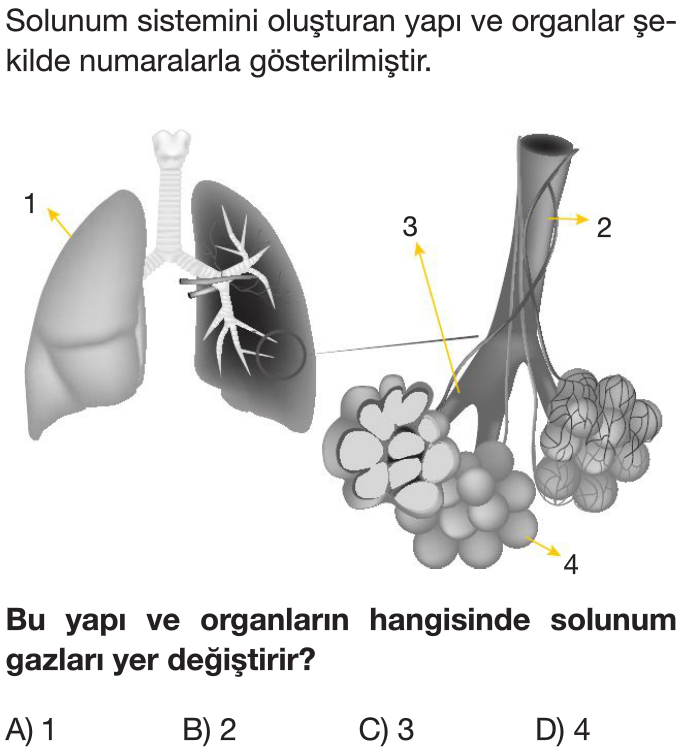 DOĞRU 
CEVAP
D
39
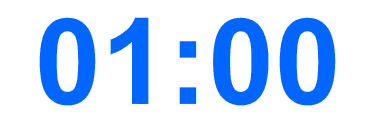 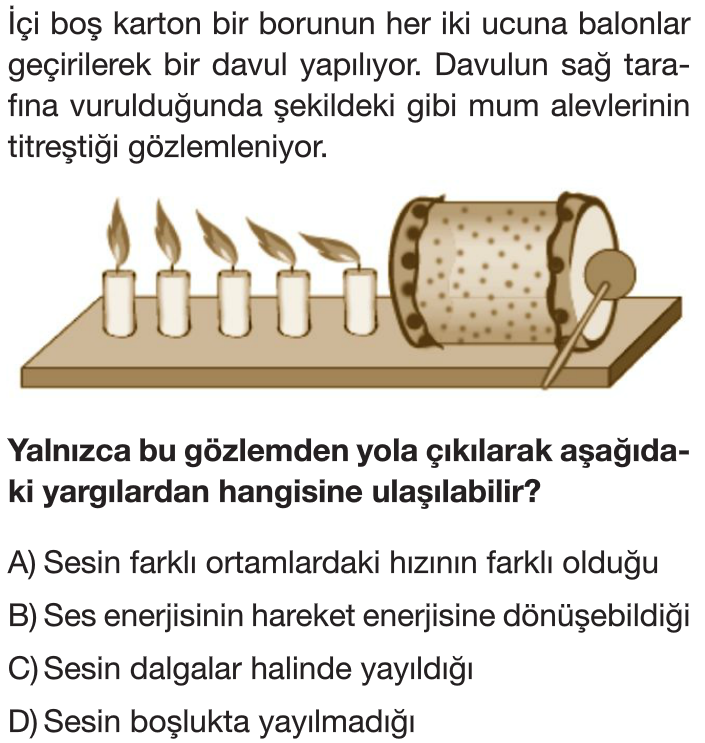 DOĞRU 
CEVAP
B
40
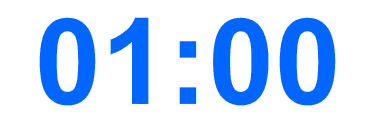 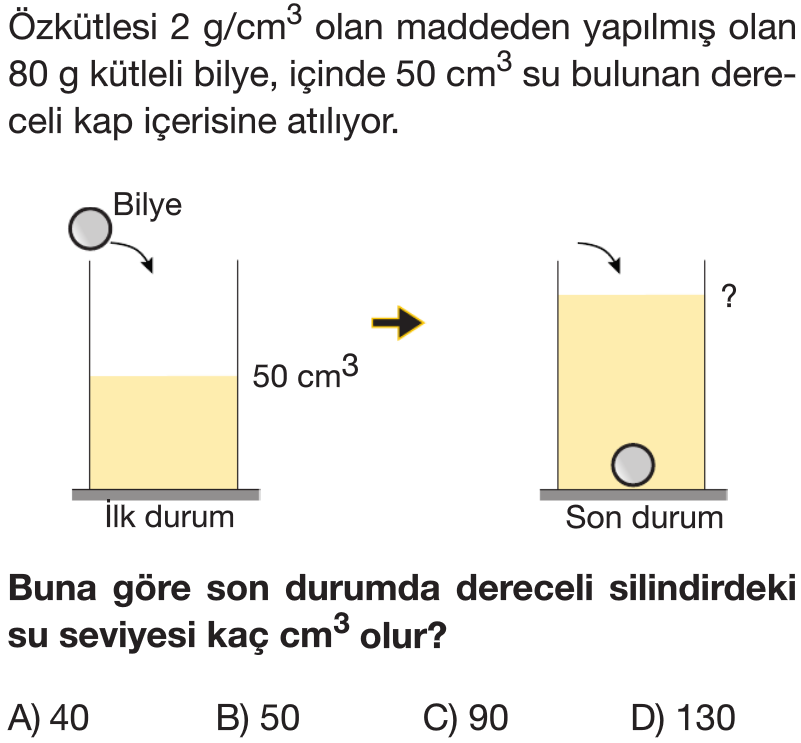 DOĞRU 
CEVAP
C
ERDOĞAN BULUT
FEN BİLİMLERİ
 ÖĞRETMENİ